Haddam Garden ClubDahlia Presentation by Gayle WentworthHaddam Community Center, Haddam, CTOctober 11, 2023
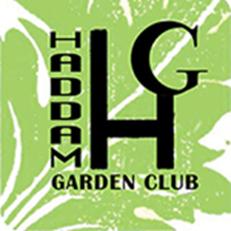 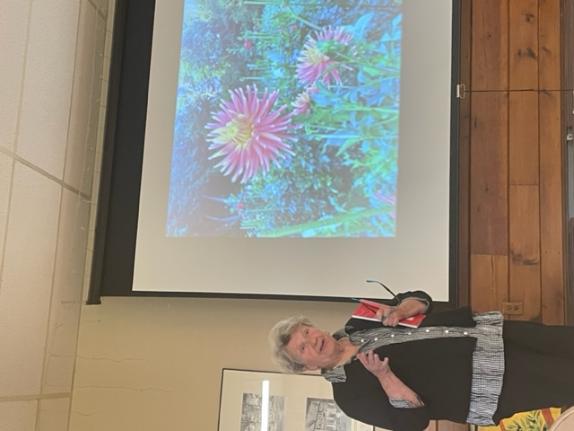 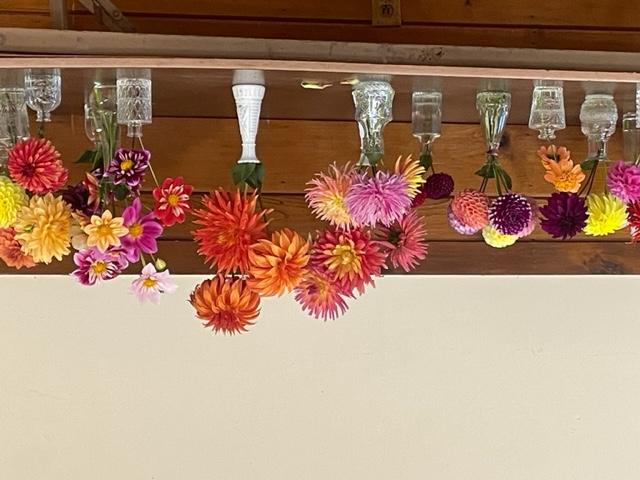 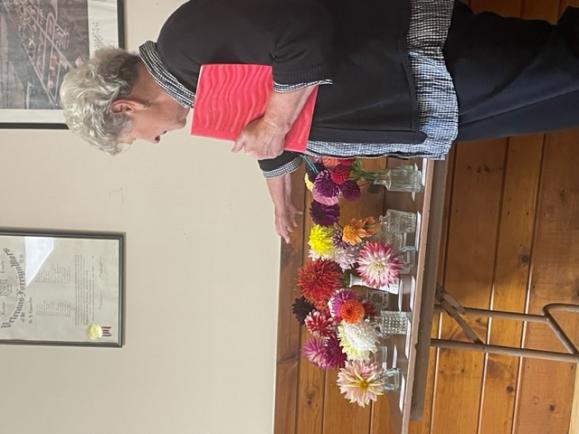 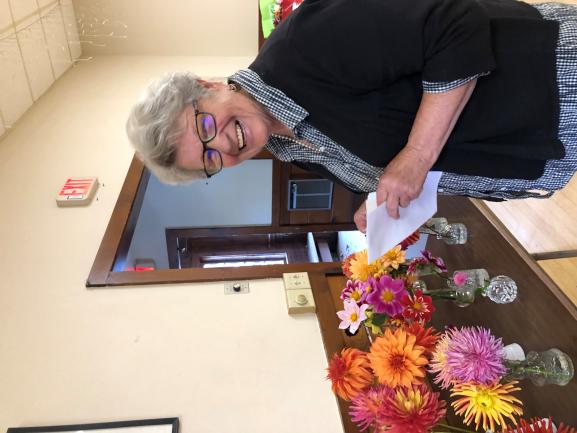 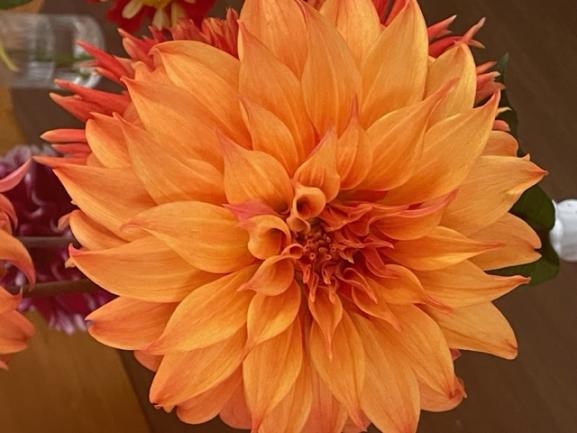 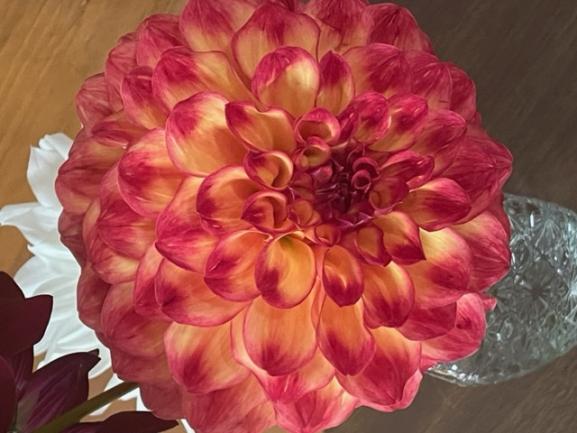 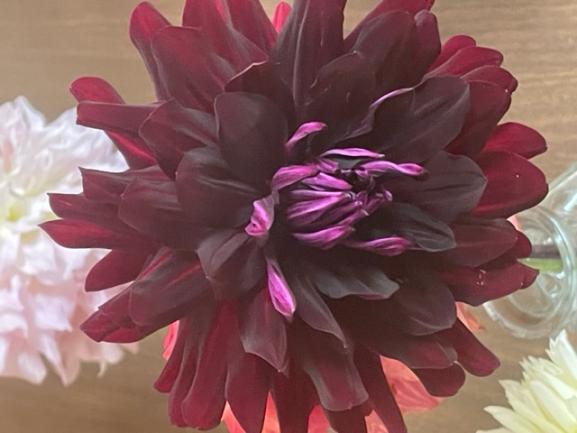 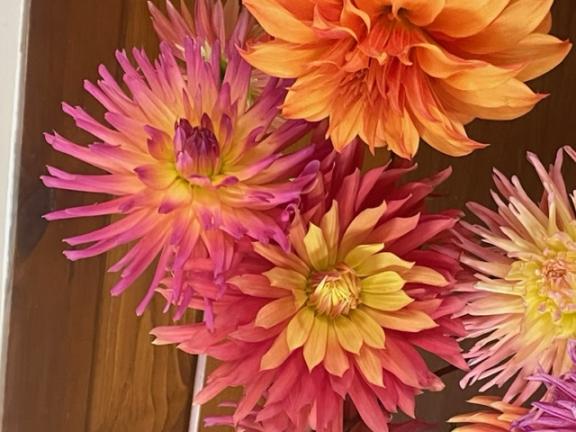 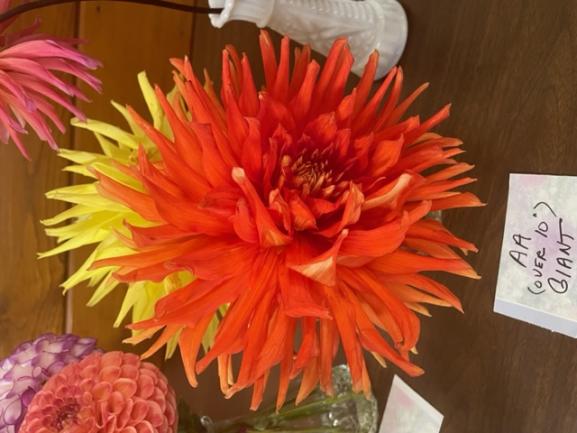 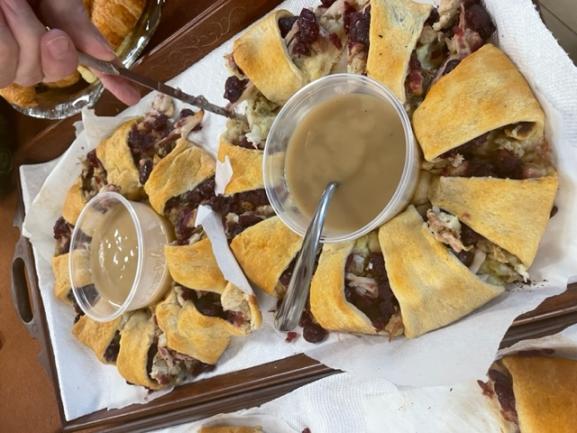 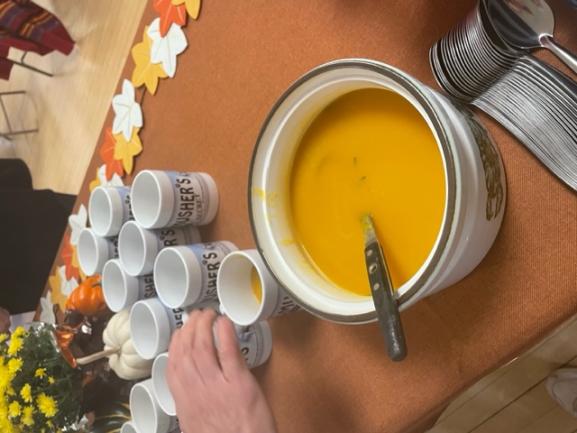 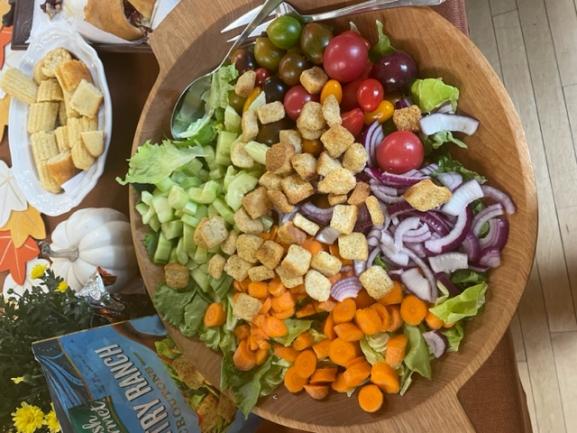 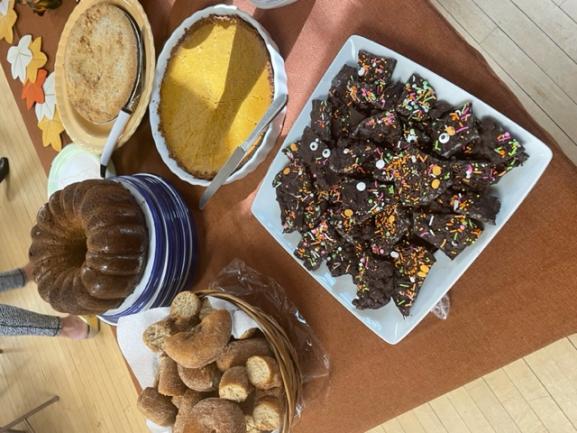 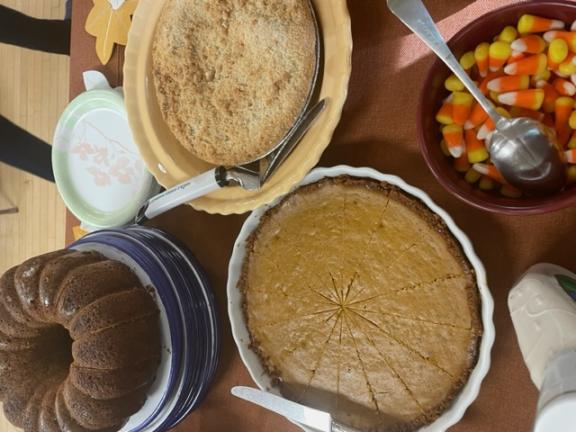 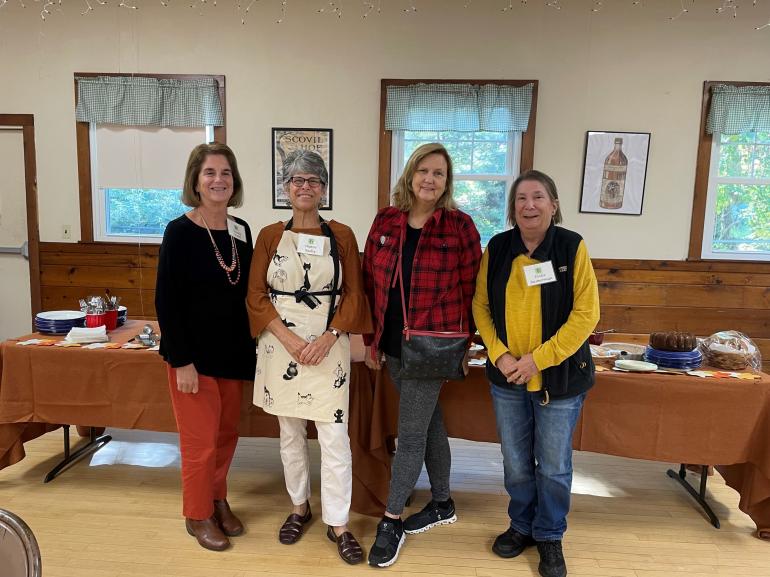 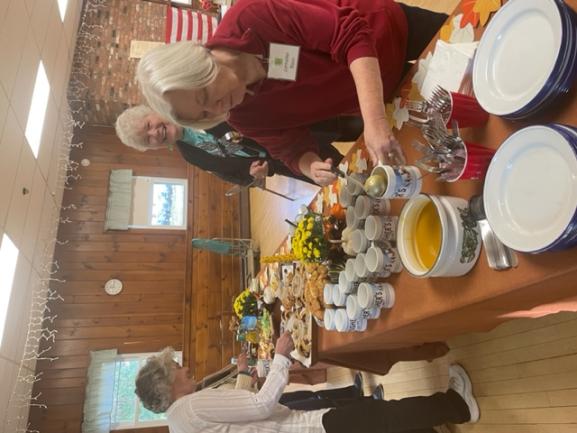 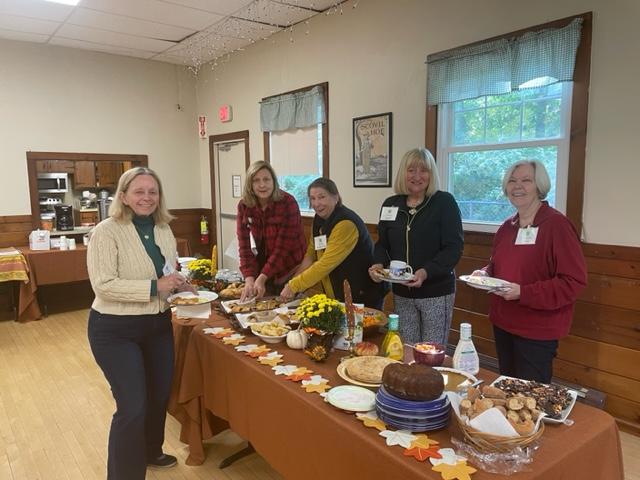 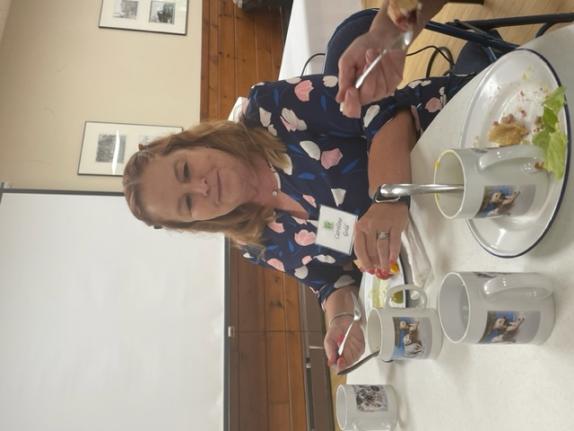 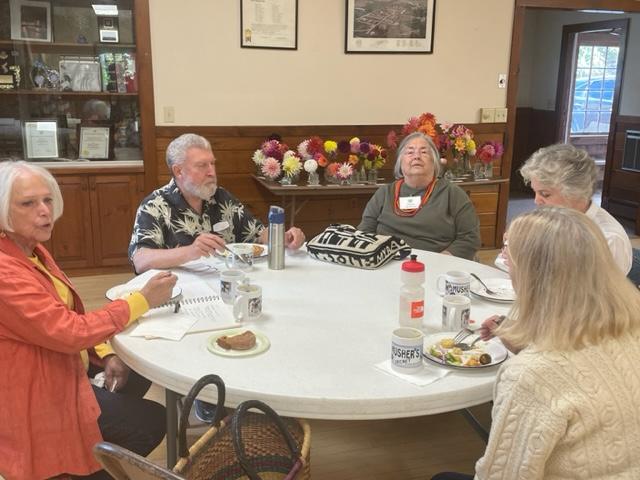 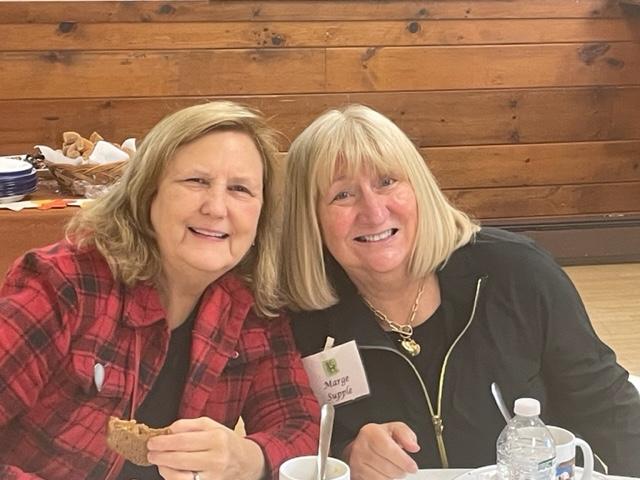 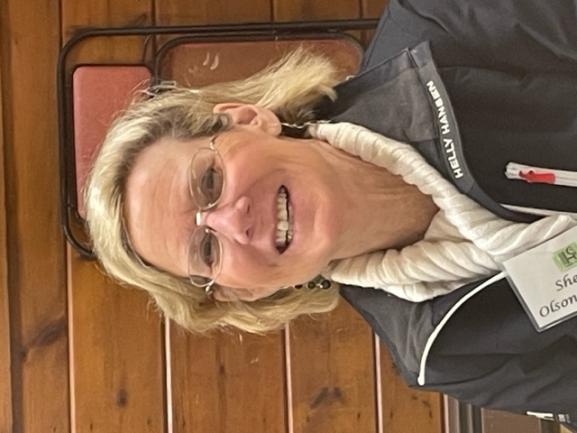 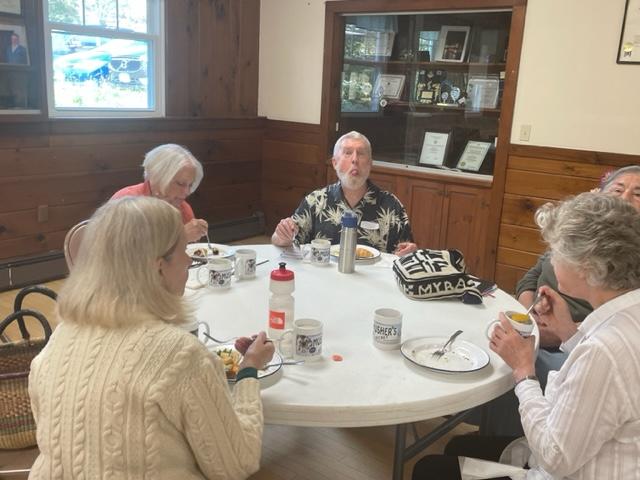 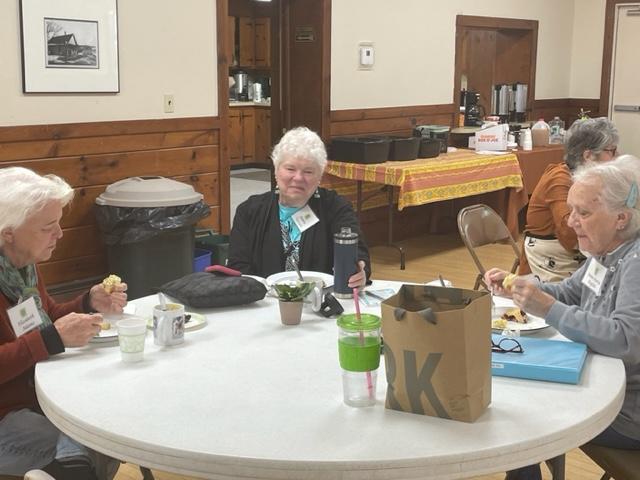 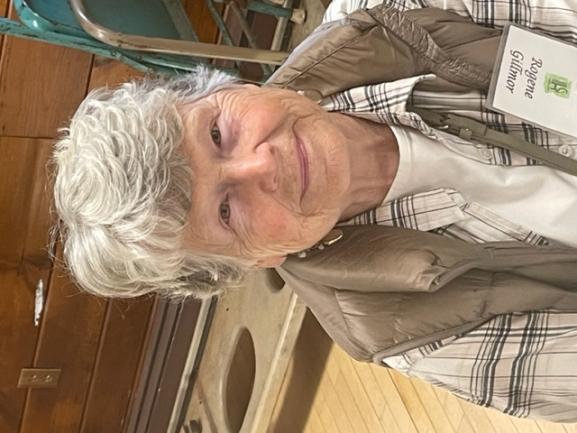 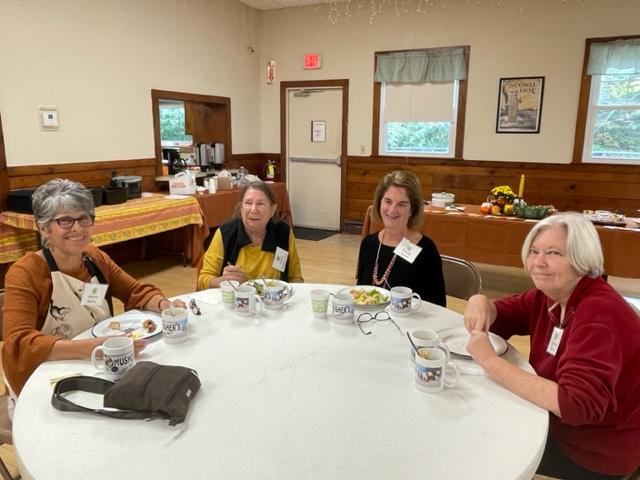